Города воинской славы Россиичасть 1
Руководитель проекта
учитель начальных классов
Корепанова Н.В.
4 кадетский класс
МАОУ «СОШ № 40» г. Чебоксары
2018 г.
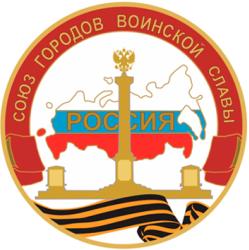 Положение об условиях и порядке присвоения почётного звания Российской Федерации «Город воинской славы» утверждено указом Президента Российской Федерации
 от 1 декабря 2006 года № 1340.
Город воинской славы — почётное звание Российской Федерации, установлено федеральным законом от 9 мая 2006 года № 68-ФЗ «О почётном звании Российской Федерации „Город воинской славы“»
Это почётное звание вручается за мужество, стойкость и массовый героизм, проявленные защитниками города, в борьбе за свободу и независимость Отечества.
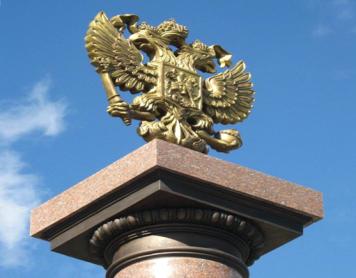 Звание «Город воинской славы» присваивается за отличия проявленные жителями города при защите Отечества. В городах удостоенных этого звания устанавливается гранитная стела увенчанная гербом России, в нижней части которой помещаются картуши с гербом города и текстом наградного указа.
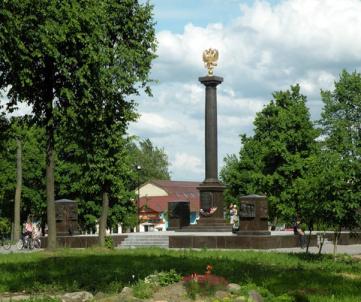 Звание было присвоено 45 городам Российской Федерации. 
Впервые, оно было присвоено 27 апреля 2007 года городам Белгороду, Курску, Орлу, а в последний раз — 6 апреля 2015 года городам Старая Русса, Гатчина, Петрозаводск, Грозный и Феодосия
Список городов Воинской славы(I  часть)
Белгород
Курск 
Орёл
Владикавказ
Ржев
Воронеж
Ростов-на-Дону
Псков
Тверь
Белгород
 город на юге европейской части России, недалеко от границы с Украиной, на берегу реки Северский Донец.
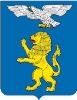 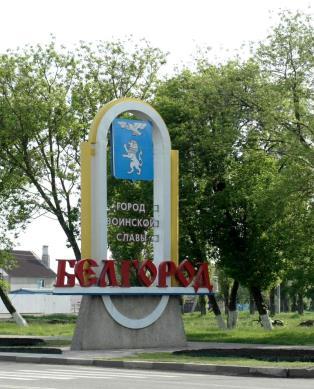 Белгород первым в России 
(27 апреля 2007 г.) получил почетное звание 
"Город воинской славы".
Во время Великой Отечественной войны Белгород  два раза был оккупирован фашистскими захватчиками. Город стал главным полем танковых сражений на Курском выступе – с 5 июля 1943 г. по 23 августа 1943 г. После освобождения Курска от немецкой армии 8 февраля 1943 г. вражеское командование нацелилось взять реванш и напасть внезапно сходящимися ударами с разных сторон –  с юга и с севера (со стороны Белгорода и Орла). В ходе Курской битвы, 12 июля 1943 г. под Белгородом состоялось самое масштабное танковое сражение в мировой истории, в нем участвовало более 1200 танков, а также самоходных орудий. 5 августа 1943 г. город был освобожден. Курская битва отмечена как переломная во Второй мировой войне. Противник больше не смог организовывать стратегические наступательные операции и был вынужден обороняться, а потом и отступать до тех пор, пока не был окончательно уничтожен.
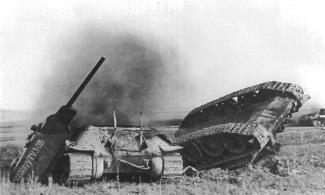 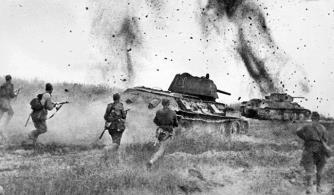 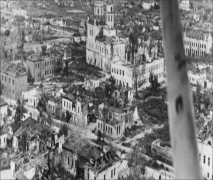 КурскГород Курск расположен в Курской области, на Среднерусской возвышенности, на берегах реки Сейм и её притока Тускарь, в 536 км к юго-западу от Москвы.
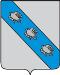 9 апреля 1980 г.
Курск награжден орденом Отечественной войны I степени « За мужество и стойкость, проявленные трудящимися города в годы Великой Отечественной войны, а также успехи в хозяйственном и культурном строительстве» 
27 апреля 2007 г.
Курску было присвоено почетное звание Города Воинской Славы.
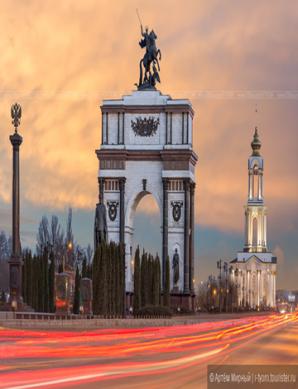 29 августа 1941года - это день, когда впервые произошла бомбардировка города Курска.
Август-октябрь 1941 года: в течение этого промежутка времени на территории Курской области и Курска создаются истребительные батальоны и отряды народного ополчения. В них входят жители города, которые не попали на фронт: женщины, старики и даже дети.
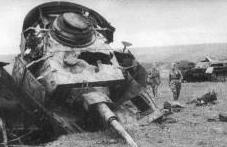 В октябре 1941 года начались оборонительные бои на территории Курской области. Немцам потребовался месяц, чтобы дойти до Курска. Отряды народного ополчения в этом месте уже построили баррикады. Здесь были самые ожесточённые бои. Но враг был лучше вооружён и превосходил в силе, поэтому наши отряды отступали назад.К вечеру 2 ноября город был полностью в руках захватчиков. 3 ноября 1941 года - 7 февраля 1943 года - это самая страшная и горькая страница в истории города – время оккупации, когда на территории города и области хозяйничали фашисты. 
8 февраля 1943 года, город освободила 60-я армия под командованием генерала И. Д. Черняховского. Вблизи города также происходила Курская оборонительная операция, являвшаяся одним из этапов курской битвы.(Битва на Курской дуге, операция «Цитадель»).
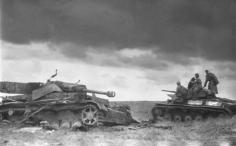 орёлРасположен в 368 км к юго-западу от города Москвы, на Среднерусской возвышенности в европейской части России, по обеим сторонам протекают реки Ока и её приток Орлика.
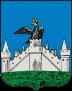 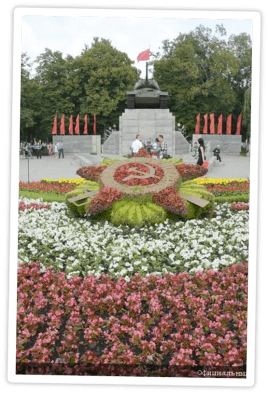 Почётные звания и награды
 «Город первого салюта» (5 августа 1943 года).
 «Орден Отечественной войны I степени» (9 апреля 1980 года)
 «Город воинской славы»  (указ Президента Российской Федерации  от 27 апреля 2007 года).
3 октября 1941 года Орёл захвачен 4-й танковой дивизией 24-го моторизованного корпуса 2-й танковой группа Гудериана. Во время немецкой оккупации в городе активно формировались подпольные группы, в том числе и молодежные. Партизаны уничтожали важней объекты дислокации врага, склады, коммуникации. После контрнаступления 12 июля 1943 года на Орловско-Курской дуге советские войска стали быстро продвигаться в сторону Орла. Так началась советская наступательная операция «Кутузов». Утром 3 августа 1943 года к окраине города подошла 3-я армия генерала Горбатова. В битве за город геройски погиб генерал Гуртьев, закрыв Горбатова своим телом. 5 августа 1943 года город Орёл освобождён советскими войсками. 19 сентября 1943 года в Орле состоялся первый в истории Великой Отечественной войны парад партизанских соединений, дислоцированных на территории Орловской области.
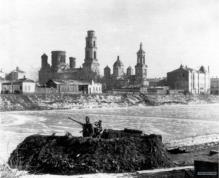 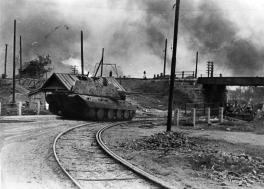 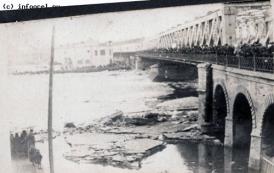 ВладикавказГород Владикавказ – столица Республики Северная Осетия. Расположен в центре Северного Кавказа, на берегу реки Терек. C 1931 по 1990 год город носил название Орджоникидзе.
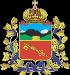 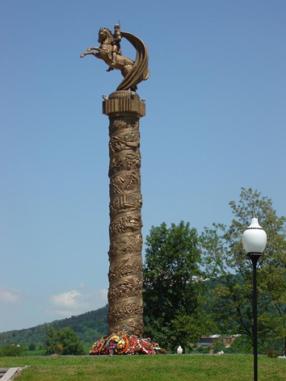 За стойкость и массовый героизм Владикавказ был награжден орденом Отечественной войны I степени. 
10 октября 2007 года городу  было присвоено почетное звание
 «Город Воинской славы».
В 1942 г. у стен Владикавказа была выиграна битва за Кавказ – одна из ключевых битв Великой Отечественной войны.      После взятия Ростова-на-Дону связь Кавказа с европейской частью России была возможна только морем (через Волгу или Каспий) и через железнодорожные пути Сальск-Сталинград. Гитлер планировал перерезать эти пути сообщения, взять Кавказ и, тем самым, лишить СССР важных ресурсов: Северный Кавказ и Баку были основными источниками нефти для всего СССР, Кавказ и Кубань – главными источниками зерна и местонахождением запасов стратегического сырья. 
Под Владикавказом был окончательно похоронен план фашистов «Эдельвейс» по захвату Кавказа и прорыву на Ближний Восток.
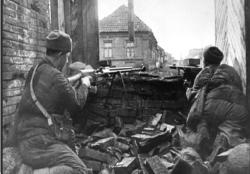 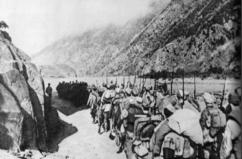 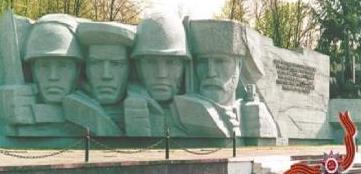 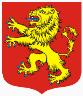 ржевРжев расположен на Валдайской возвышенности в верховьях Волги, которая делит город на две части. Он является первым городом на Волге и находится всего в 200 километрах от её истока. Именно с него начинается судоходная часть реки.
За мужество, проявленное трудящимися города в борьбе с немецко-фашистскими захватчиками в годы Великой Отечественной войны, достигнутые успехи в хозяйственном и культурном строительстве  Ржев награждён орденом Отечественной войны 
I степени. 

8 октября 2007 года городу  было присвоено почетное звание
 «Город Воинской славы».
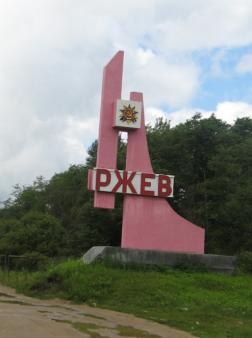 Я убит подо Ржевом

Я убит подо Ржевом,
В безымянном болоте,
В пятой роте, на левом,
При жестоком налете.
Я не слышал разрыва,
Я не видел той вспышки,-
Точно в пропасть с обрыва-
Ни дня передышки.
…….
Есть отрада  одна:
Мы за Родину пали,
Но она спасена.
 (Твардовский А.Т.)
Город был взят немецкими войсками в октябре 1941 года. В результате боевых действий в 1941—1943 годах за 17 месяцев оккупации Ржев был разрушен до основания. 3 марта 1943 года город был освобожден войсками 30-й армии Западного фронта по итогам Ржевской битвы. Яркое художественное воплощение Ржевская битва нашла в «ржевской прозе» писателя Вячеслава Кондратьева и стихотворении Александра Трифоновича Твардовского «Я убит подо Ржевом».
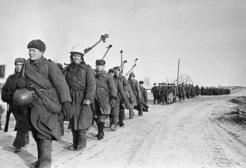 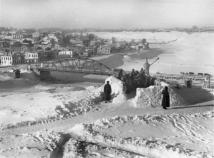 воронежГород Воронеж расположен на границе Среднерусской возвышенности и Окско-Донской равнины. Воронеж раскинулся по обоим берегам реки Воронеж, в 12 км от её впадения в реку Дон.
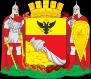 За мужество и героизм в годы Великой Отечественной войны и успехи в развитии народного хозяйства город награжден орденом Отечественной войны I степени

16 февраля 2007 года
городу  было присвоено почетное звание
 «Город Воинской славы».
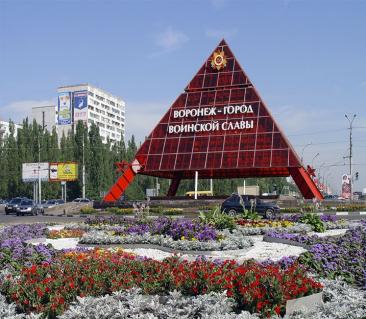 С 7 июля 1942 года по 25 января 1943 года (212 дней) правобережная часть Воронежа была оккупирована немецко-фашистскими войсками, то есть фактически всё это время линия фронта разделяла город на две части.
       В результате обороны Воронежа в июле 1942 года под командованием Ф. И. Голикова и Н. Ф. Ватутина был задержан на 4—5 дней прорыв немецкой группы армий к Сталинграду для окружения Юго-Западного фронта на Среднем Дону.
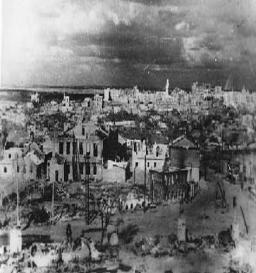 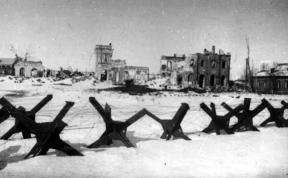 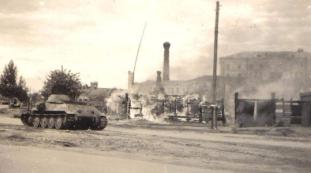 Ростов – на - донуГород удобно расположен на самом юго-востоке великой и бескрайней Восточно-Европейской равнины, на крутых берегах реки Дон. В 46 километрах от места ее впадения в небольшое Азовское море
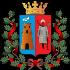 За мужество и героизм в годы Великой Отечественной войны и успехи в развитии народного хозяйства город награжден орденом Отечественной войны I степени

5  мая 2008  года
городу  было присвоено почетное звание
 «Город Воинской славы».
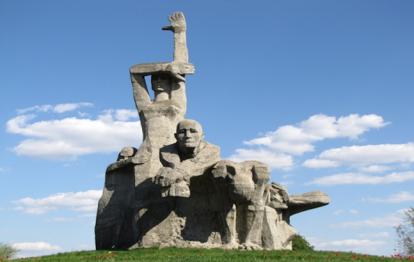 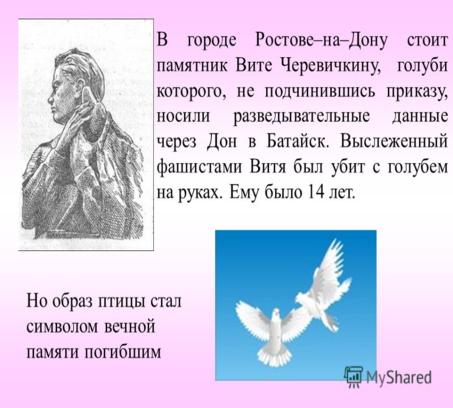 Фашистское командование видело Ростов -  как «ворота на Кавказ» - к нефти, пшенице, углю, руде.        Донская столица  четырежды становилась ареной ожесточённых боев, 
дважды город был оккупирован немецкими войсками.
      14 февраля 1943 года после победы под Сталинградом в ходе общего отступления вермахта на южном участке Восточного фронта, Ростов-на-Дону был окончательно освобождён от немецких войск 
       Весь мир в конце 1941 г.  обошла фотография фронтового фотокорреспондента: среди группы расстрелянных мирных жителей, прислонивших к стене дома, сидит мертвый мальчик, а на ладонях его рук сидит белый голубь.
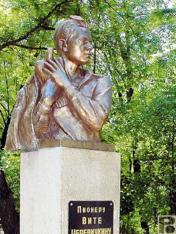 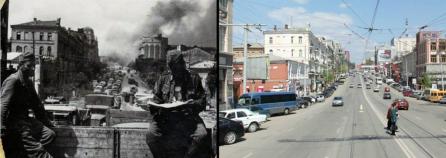 Псков
     Город Псков является столицей Псковской области. Псковская область граничит с тремя государствами – Белоруссией, Латвией и Литвой. Город Псков расположен на северо-западе от Москвы, и удален от российской столицы на 689 километров. Стоит город Псков на трех реках – Мирожа, Псков и Великая.
1 ноября 1945 года Постановлением СНК СССР Псков был включен в число 15 старейших городов страны, подлежащих первоочередному восстановлению.
5 декабря  2009 года
 Псков получил почетное звание «Город воинской славы».
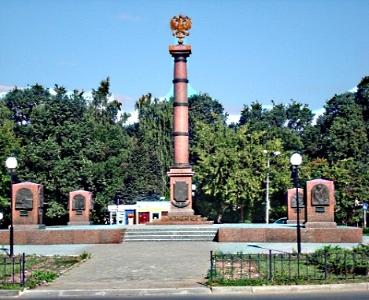 Великая Отечественная обрушилась на город всей мощью. Стратегическое расположение этой крепости относительно Ленинграда сделало Псков мишенью и первоначальной задачей для захвата фашистским командованием.
      Почти три года псковичи оказывали захватчикам сопротивление, отряды партизан вели диверсионную подрывную деятельность. В тяжелейших боях февраля - июля 1944 года советские войска прорвали фашистскую линию «Пантера» и освободили Псков.
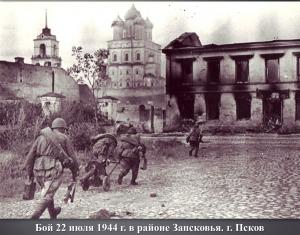 В современную историю России золотыми буквами вписан бессмертный подвиг 6-й роты псковских десантников, вступивших в смертельную схватку с силами международного терроризма на Северном Кавказе.
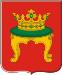 тверьРасположен на берегах реки Волга в районе впадения в неё рек Тверцы и Тьмаки, в 177,6 км к северо-западу от Москвы. .
Орден Трудового Красного Знамени (4 февраля 1971) — за успехи в выполнении пятилетнего плана по развитию промышленного производства.

4  ноября 2010  года
городу  было присвоено почетное звание
 «Город Воинской славы».
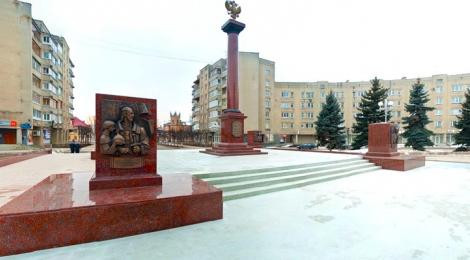 Одной из самых ярких страниц тверской военной истории стала оборона и освобождение города в 1941 году. Тогда в боях за Калинин погибли 86 тысяч воинов и четыре тысячи мирных граждан. Особенно тяжелые бои шли в окрестности села Даниловское, а затем и в самом городе - в районах Комсомольской площади, Тверецкого моста, Горбатки. Потери наших войск были велики: в полках оставалось боеспособными по 150-200 человек личного состава. 
        А с 5 декабря 1941-го началась Калининская наступательная операция. В итоге войска Калининского фронта сначала сорвали планы глубокого обхода Москвы с севера.
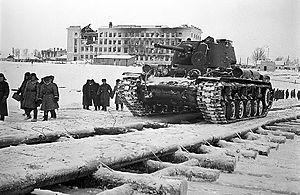 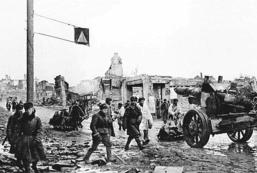 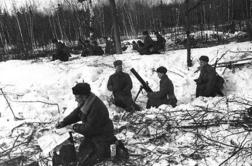